Velkommen til hygiejnekursus 2023
Dagens program
08.00-08.10 Velkommen og præsentation af infektionshygiejniskafsnit og hygiejneorganisationen
08.10-08.45 Hospitalserhvervede infektioner v. læge Maria Brun Nielsen
08.45-09.30 Antibiotikas betydning for sundhedserhvervede infektioner v. læge Mona Kjærsgaard
09.30-09.55 MRSA –CPO primær sektor v. hygiejnesygeplejerske Helle Thomsen MRSA enheden
09.55-10.25 Kaffe
10.25-10.45 Hygiejnekontaktperson – muligheder og udfordringer v. hygiejnesygeplejerske Tine Bentzen
10.45-11.35 Generelle infektionshygiejniske forholdsregler v. hygiejnesygeplejerske Marie Louise Ladefoged
11.35-12.15 Supplerende infektionshygiejniske forholdsregler v. hygiejnesygeplejerske Andreas Kornum
12.15-13.15 Frokost
13.15-13.55 Rengøring, desinfektion, sterilisation – hvordan og hvornår cases  v. hygiejnesygeplejerske Liselotte Bøgelund
13.55-14.25 Kaffe
14.25-14.45 Implementering af tiltag i eget afsnit v. hygiejnekontaktperson Maria Urbansky
14.45-15.00 Spørgsmål, opsamling og afrunding v. hygiejnesygeplejerske Charlotte Buch
[Speaker Notes: Organisatorisk placeret under Klinisk Mikrobiologi Aarhus Universitetshospital , afdelingen varetager alle mikrobiologisk prøver i Region Midt i laboratorium, der ca. 120 ansatte.  vi har den ledende overlæge, som vores leder.

Infektions hygiejnisk enhed varetager også hygiejnesygeplejerske delen på Regionshospitalet Randers. Derfor er der også kolleager derfra der deltager i dag. Randers har de også en hygiejnekoordinator, en dag om ugen. Helle Mogensen, som vi har et tæt samarbejde til Helle.

De to læger Mona og Christine)  klinisk mikrobiologer har tæt kontakt til de andre hospitaler, de deltager ugentligt intensiv konferencer ift. behandling af patienter med forskellige typer af mikrobiologiske fund. 
Vores tilknyttede speciallæge Mona Kjærsgård præsenterer også sig selv i dag og har et oplæg om antibiotika senere i dag.


I Region Midt er der også placeret Hygiejne sygeplejersker i dels Vest  (2½), Midt (2)
Horsens (½). Tæt regionsalt samarbejde med ugentlig møder, hvor fælles  faglig og tværregional møde, hvor infektions hygiejniske spørgsmål drøftes.

Vores MRSA enhed – opgave:
Kontakt til primær sektor, plejehjem, kommuner og praktiserende læger. og selvfølgelig som navnet angiver vejledning og rådgivning omkring MRSA til patienter, smitteopsporing.
Hygiejneråd/udvalg, som er bredt sammensat af leder  fra forskellige afdelinger i huset og ledes på vegne af hospitalsledelsen af kvalitetsafd. med vores ledende overlæge Svend Ellermann Eriksen, som formand.  De emner der kan tages op her har karakter principper  ift. hygiejne generel, fx emner håndhygiejne monitorering, Rigsrevisionsrapport eller kontrol af rengøringskvalitet mv.

Opgave:
Medvirke til en koordinering af infektionshygiejniske tiltag
Udarbejde regionale retningslinjer
Medvirke ved udarbejdelse og implementering af nationale standarder og retningslinjer
Samarbejde med og rådgive på alle niveauer i organisationen
Bistå ved udbrud - smitteopsporing]
Hygiejneorganisationen
Hygiejnegruppe i afdelingen
Alle hygiejnekontaktpersoner
Lægelig kontaktperson
Oversygeplejerske
Hygiejnesygeplejerske


Infektionshygiejnisk enhed

Hygiejneudvalg

Kvalitetsråd

Hospitalsledelse
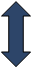 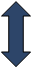 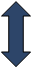 Infektionshygiejnisk afsnit
Hvem er vi?